Report Oversight Field VisitBorlikhamxay ProvinceDate 28th-31st March 2016MONITOR:  (HIV/AIDS-TB-MALARIA)
Main Purpose:To oversight the implementation of the projects supported by the Global Fund to Fight AIDS, Tuberculosis and Malaria (GFATM) at provincial, district and health center level accordingly to the oversight schedules, which focused on five key issues:  1.Finance  2. Procurement   3. Implementation  4. Results (output/outcome)  5. Reporting system
Target Sites:1.Provincial Health Department2. Hospital of Parkkading District    - Namthone Health Center    - Parkkading Health Center3. Health Office & Hospital of       Thaphabath District ​​    - Houy Leuk Health Center    - Ban Parkthouy Health Center
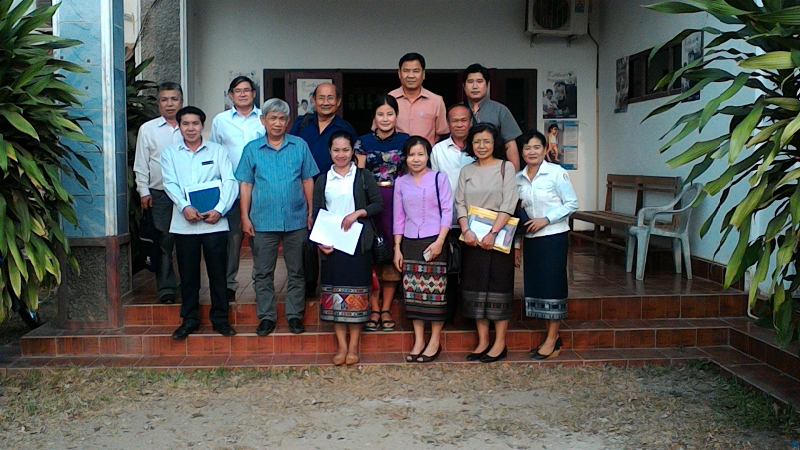 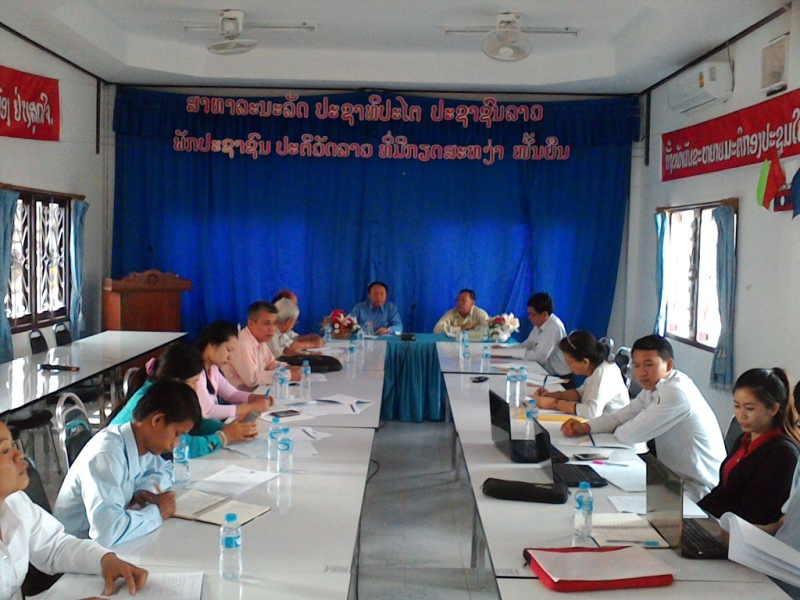 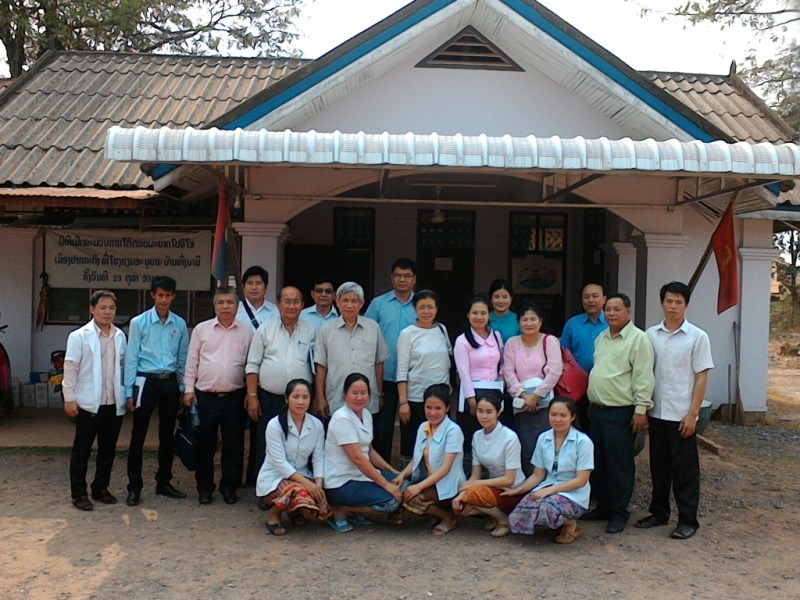 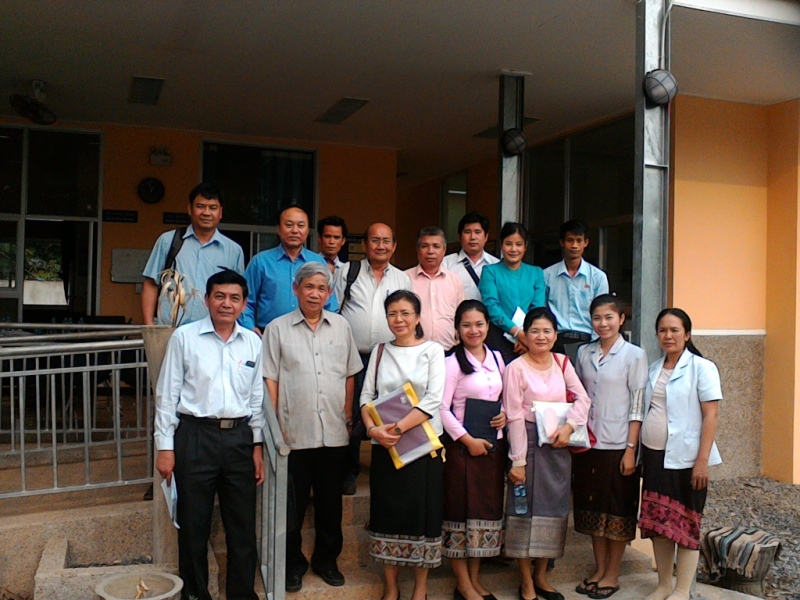 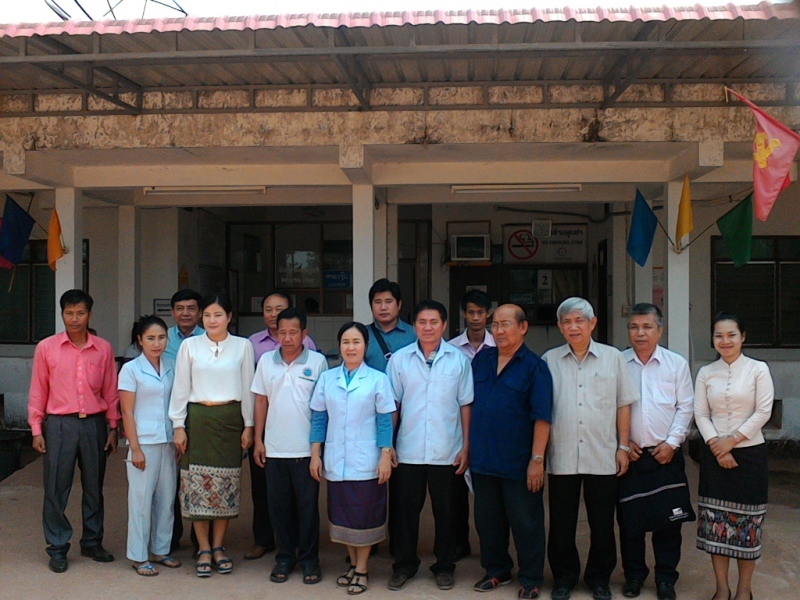 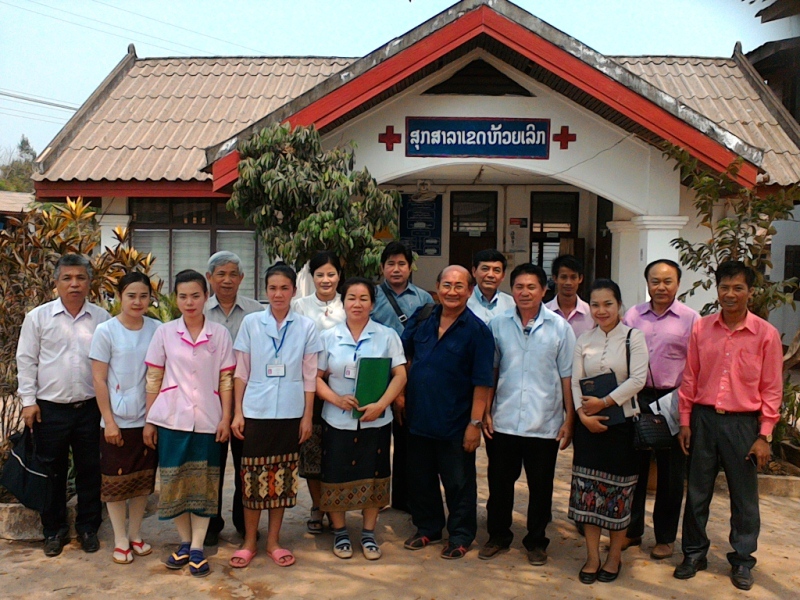 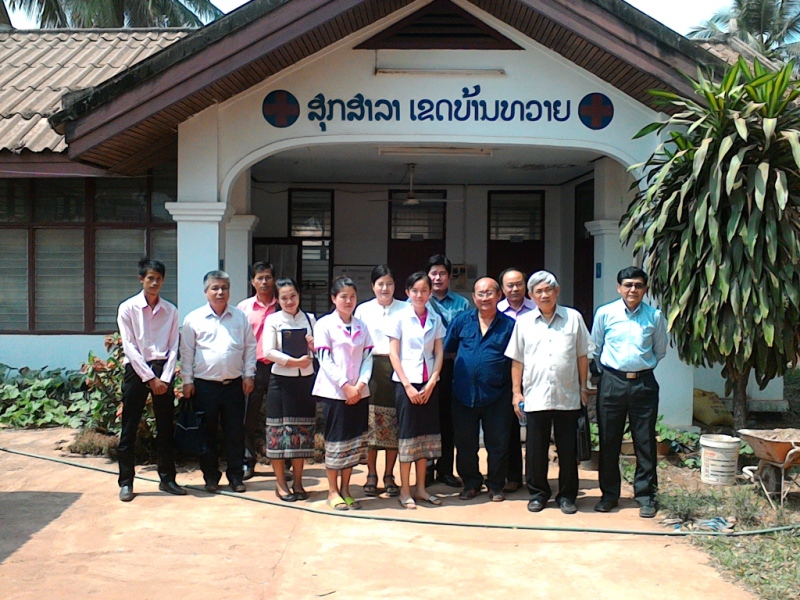